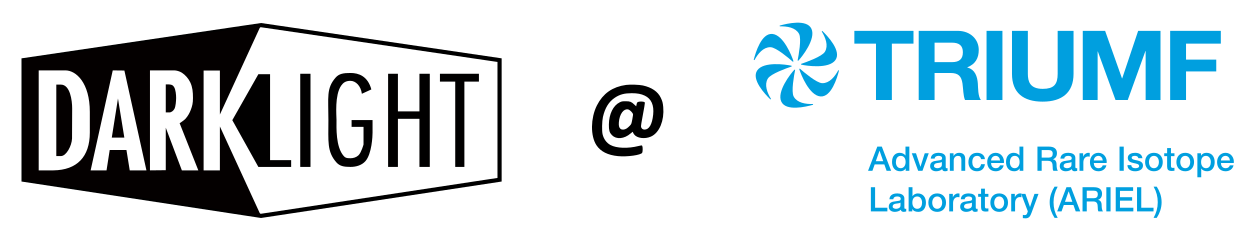 INSTALLATIONPLANNINGMANPOWERSCHEDULE
Stephanie Diana Rädel
Accelerator Division
INSTALLATION
Responsibility:
Normally, TRIUMFs responsibility ends at the last valve before the experiment (for future)
Since DL will be within the beamline, TRIUMF takes full responsibility
DL chamber will be cleaned by TRIUMF’s beamline group
Installation is done by TRIUMF’s beamlines group	
BL group leader (Doug Pretty) already requested to be part of design review, to check also with materials DL wants to use
MANPOWER
Availability (manpower) of beamline group is coordinated by the “QRPP” (project planning priorities)
Project sponsor at TRIUMF (Petr Navratil) needs to be contacted in order to “increase“ DL’s priority
SCHEDULE
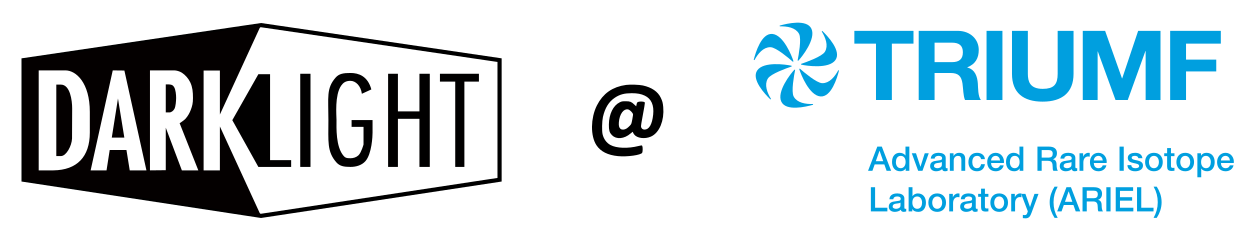 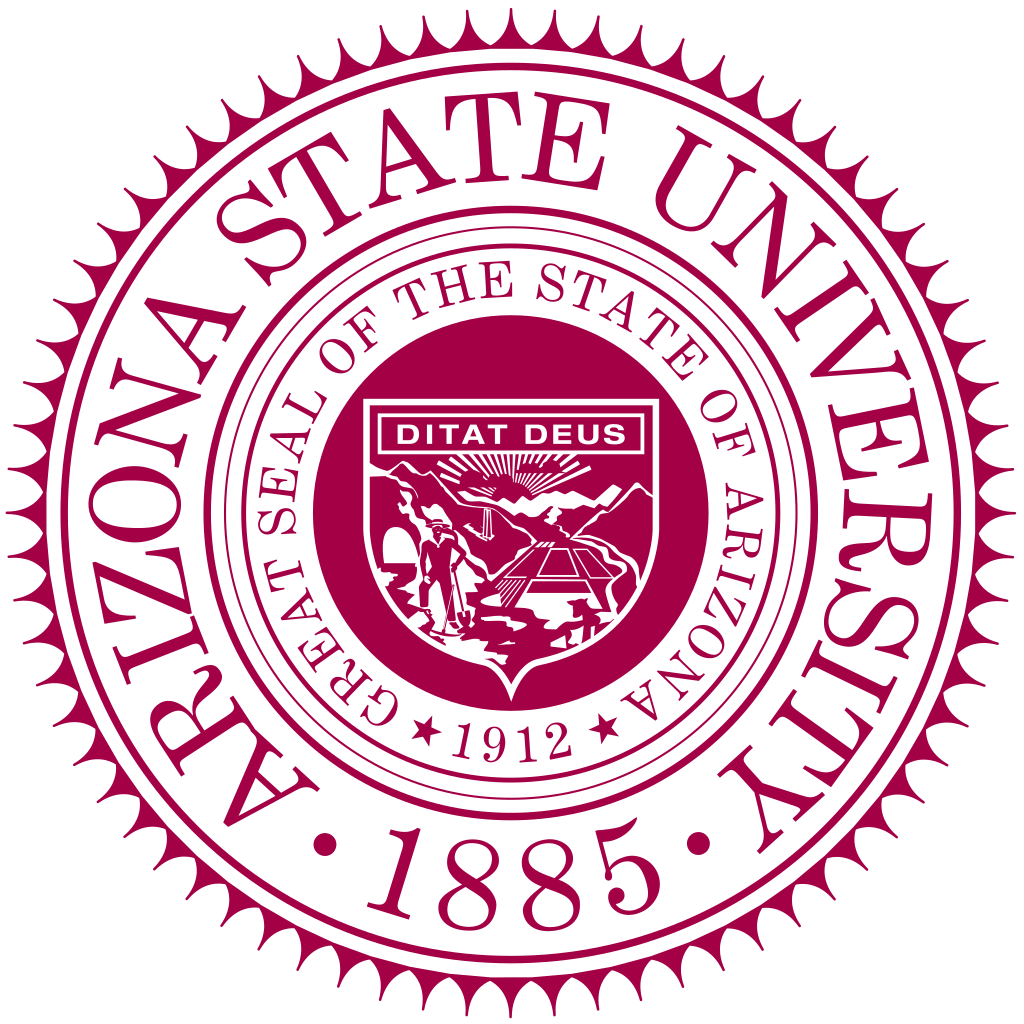 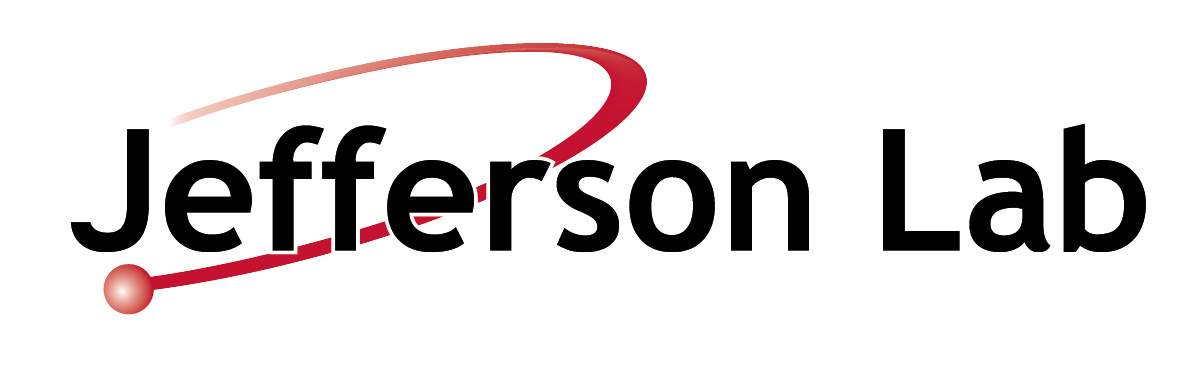 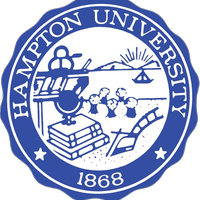 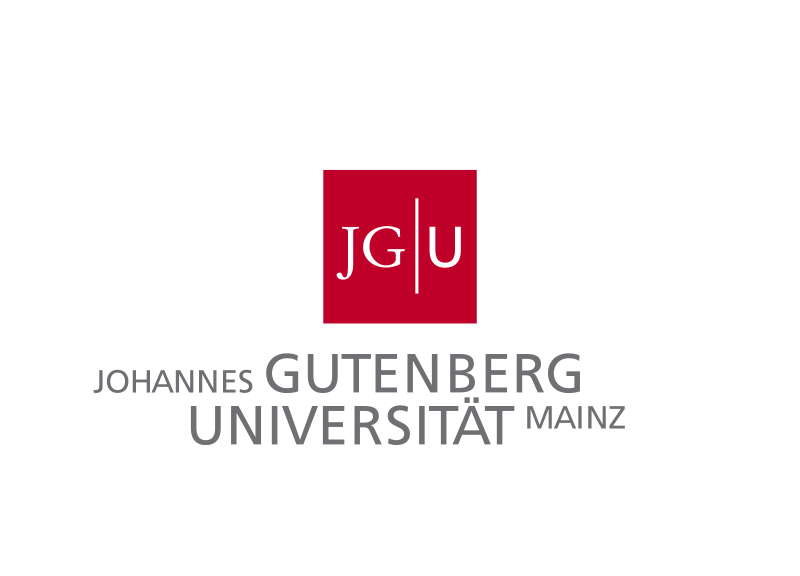 Thank youMerci
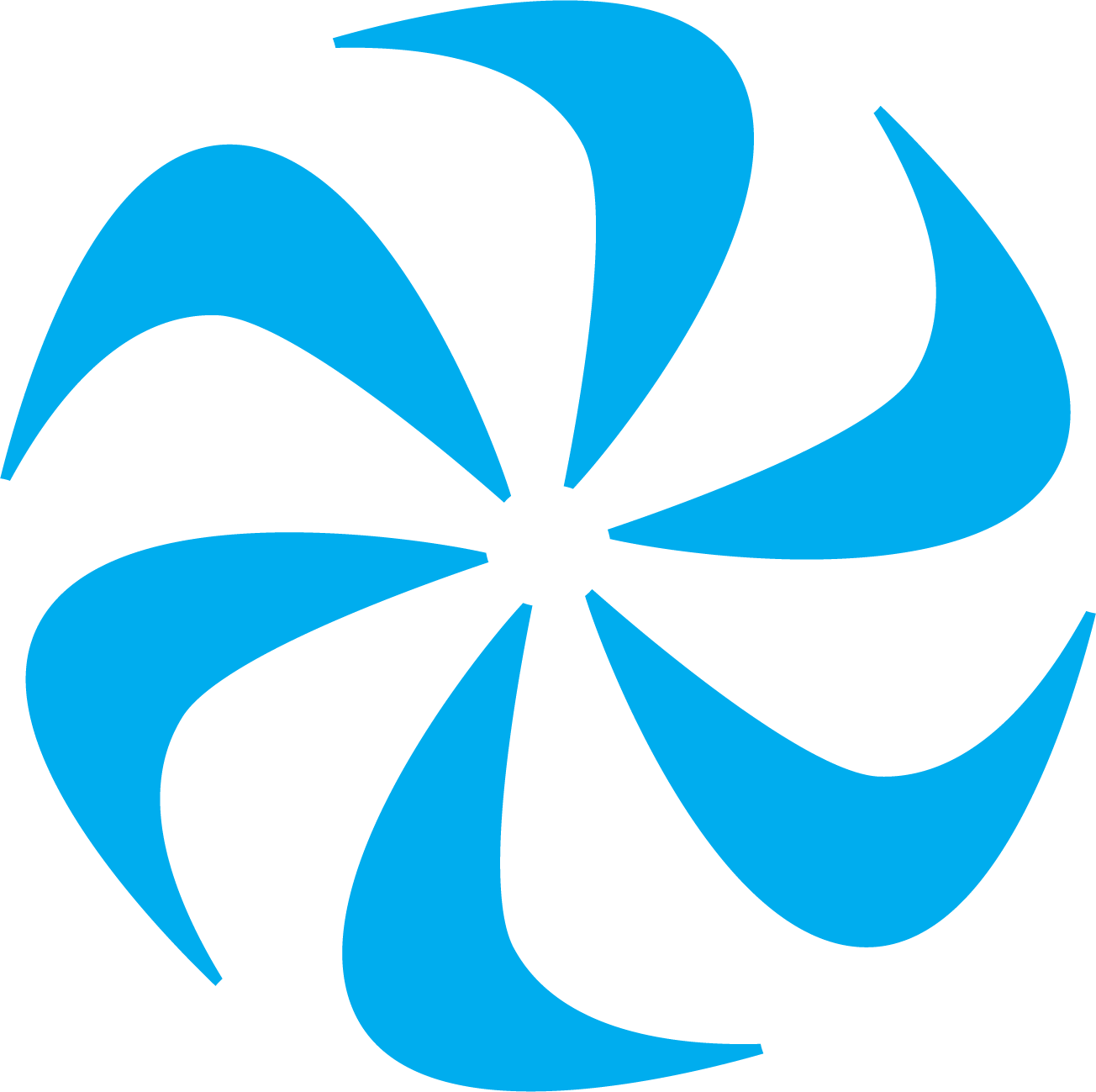 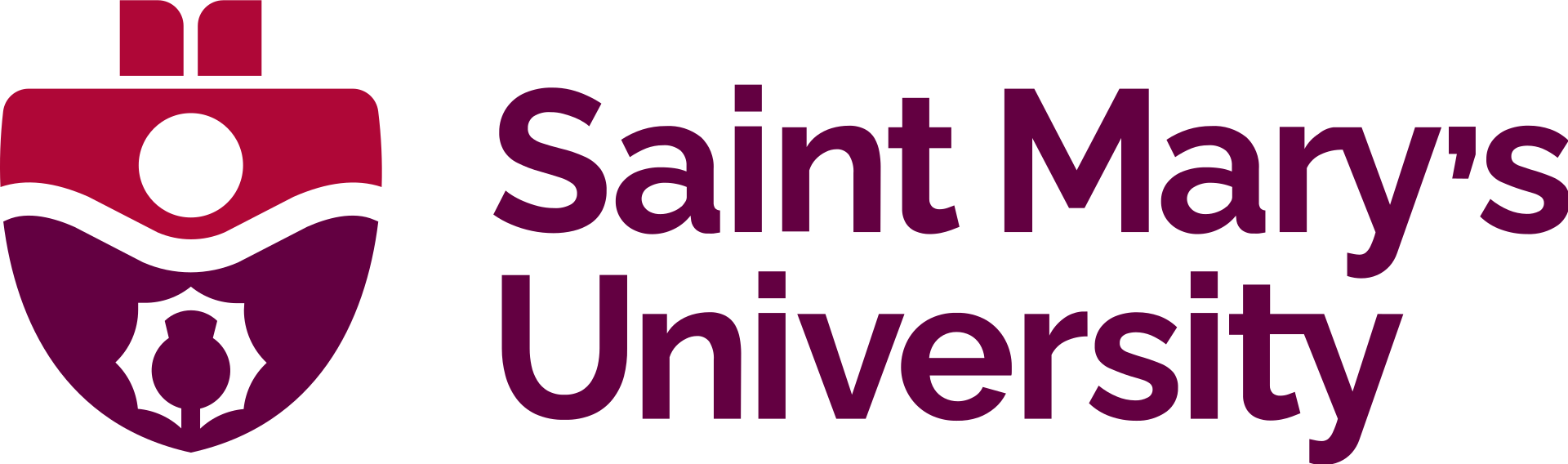 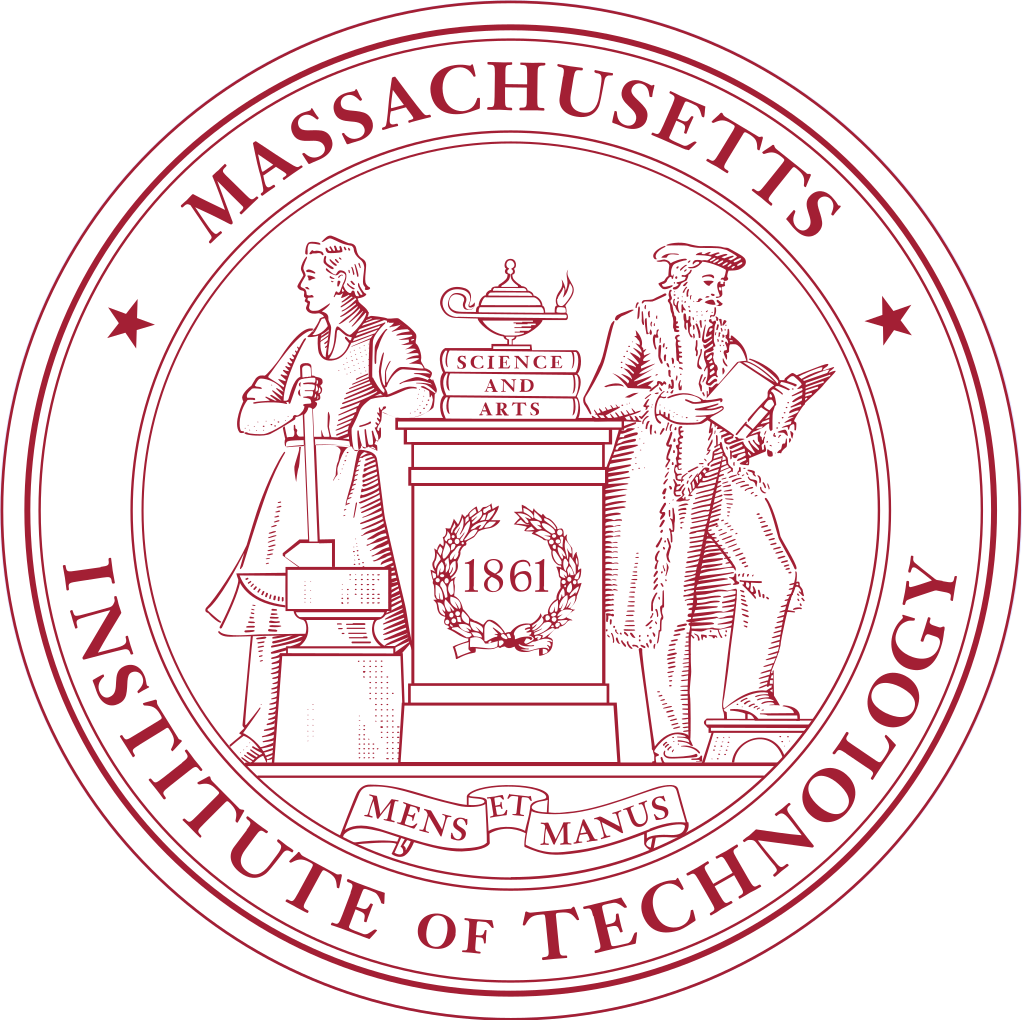 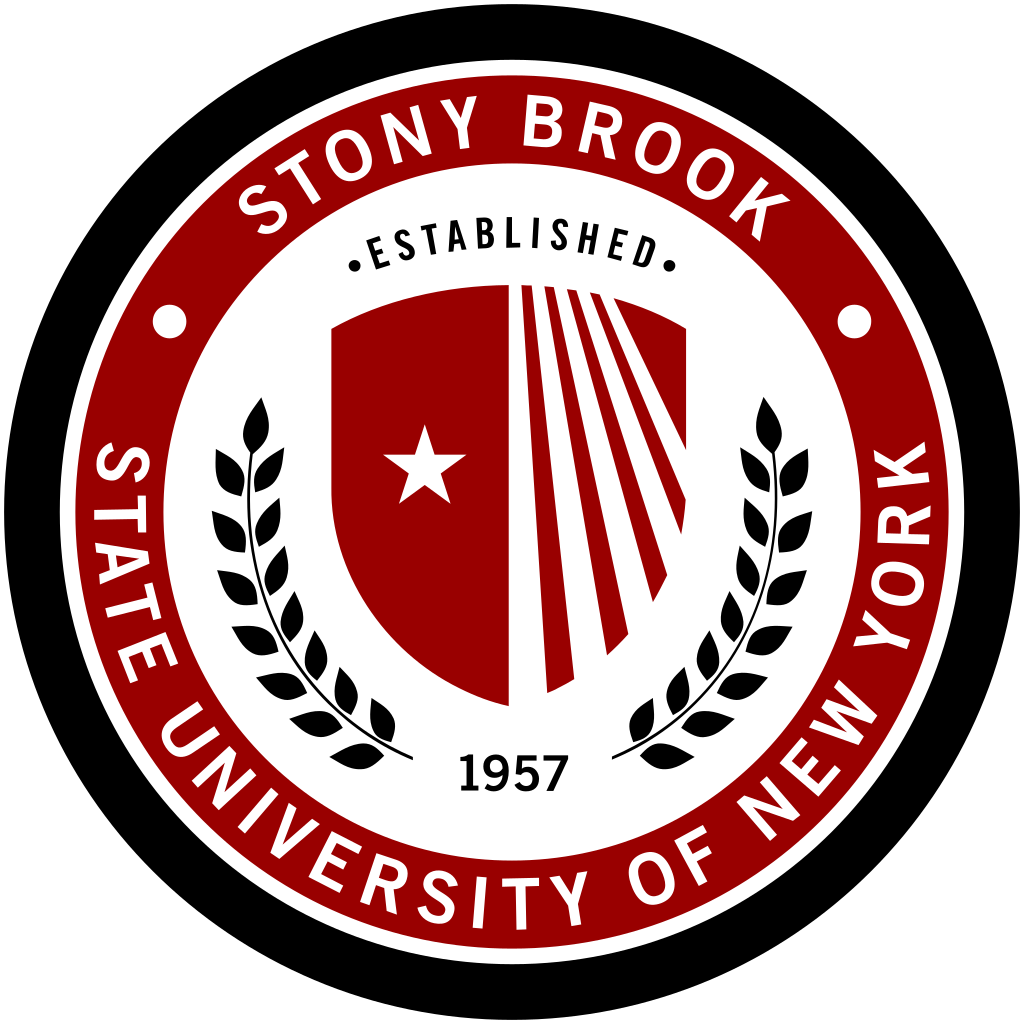 www.triumf.ca
Follow us @TRIUMFLab
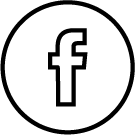 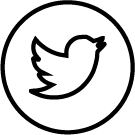 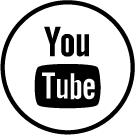 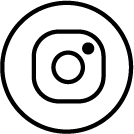 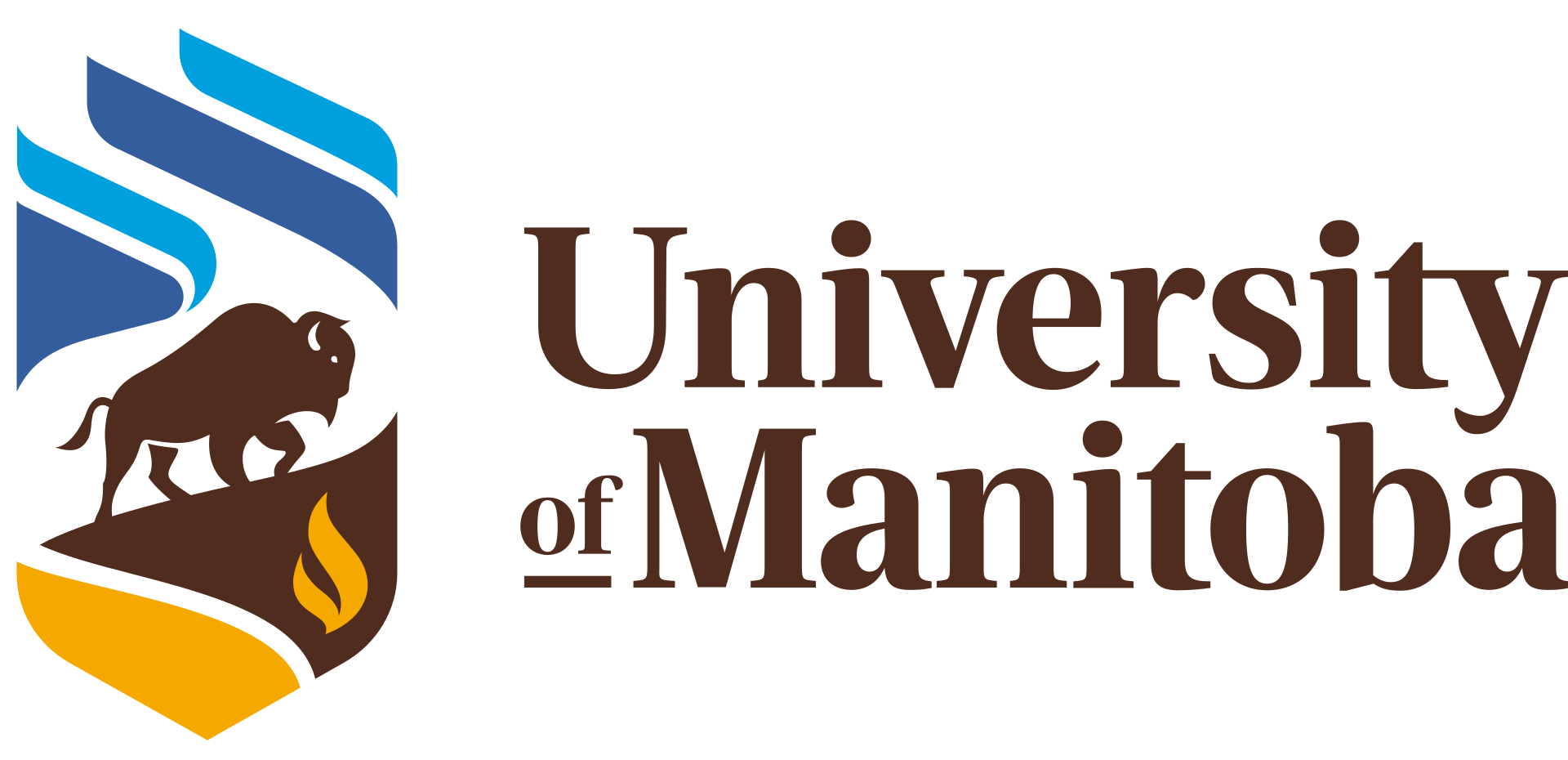 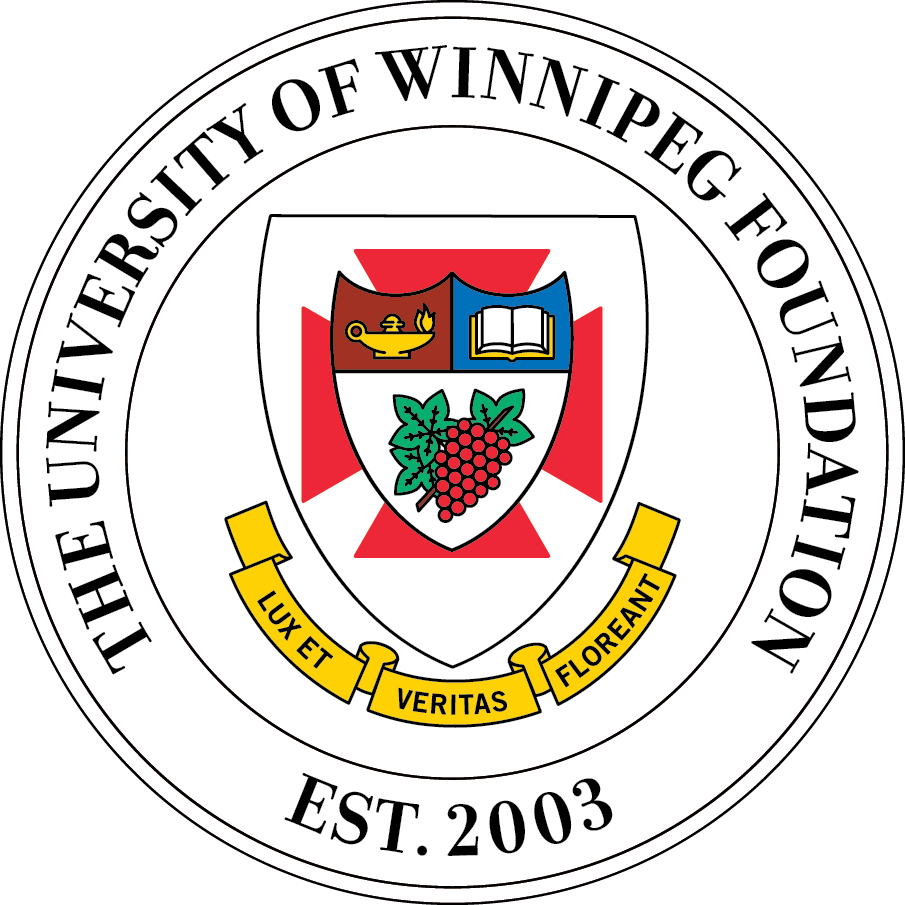 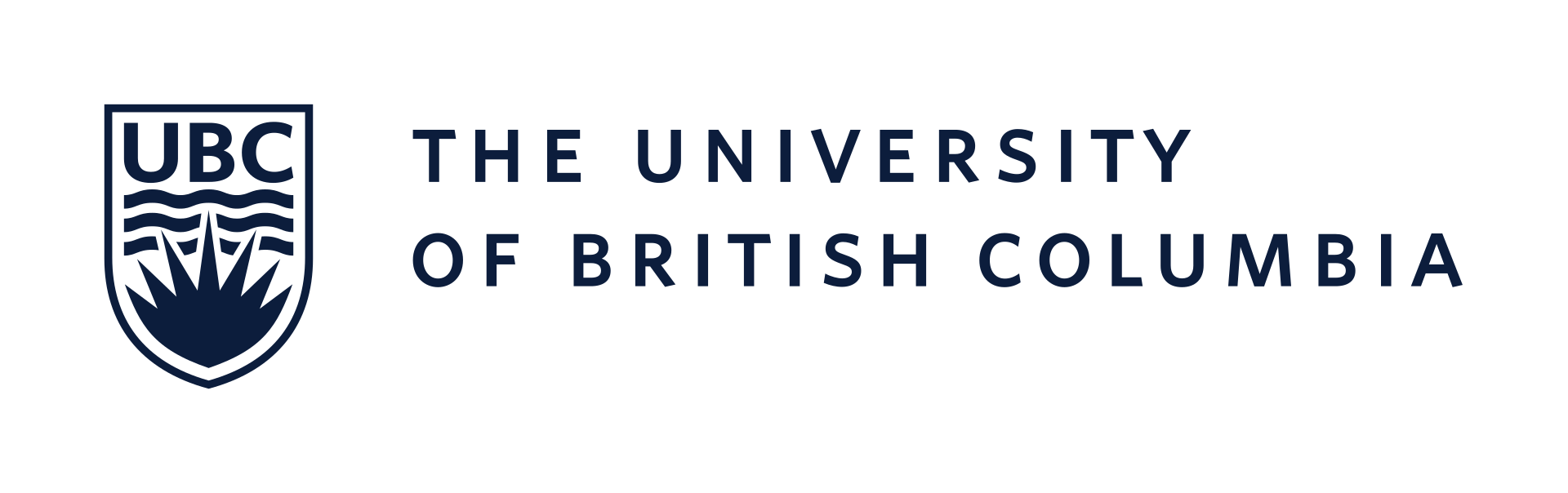